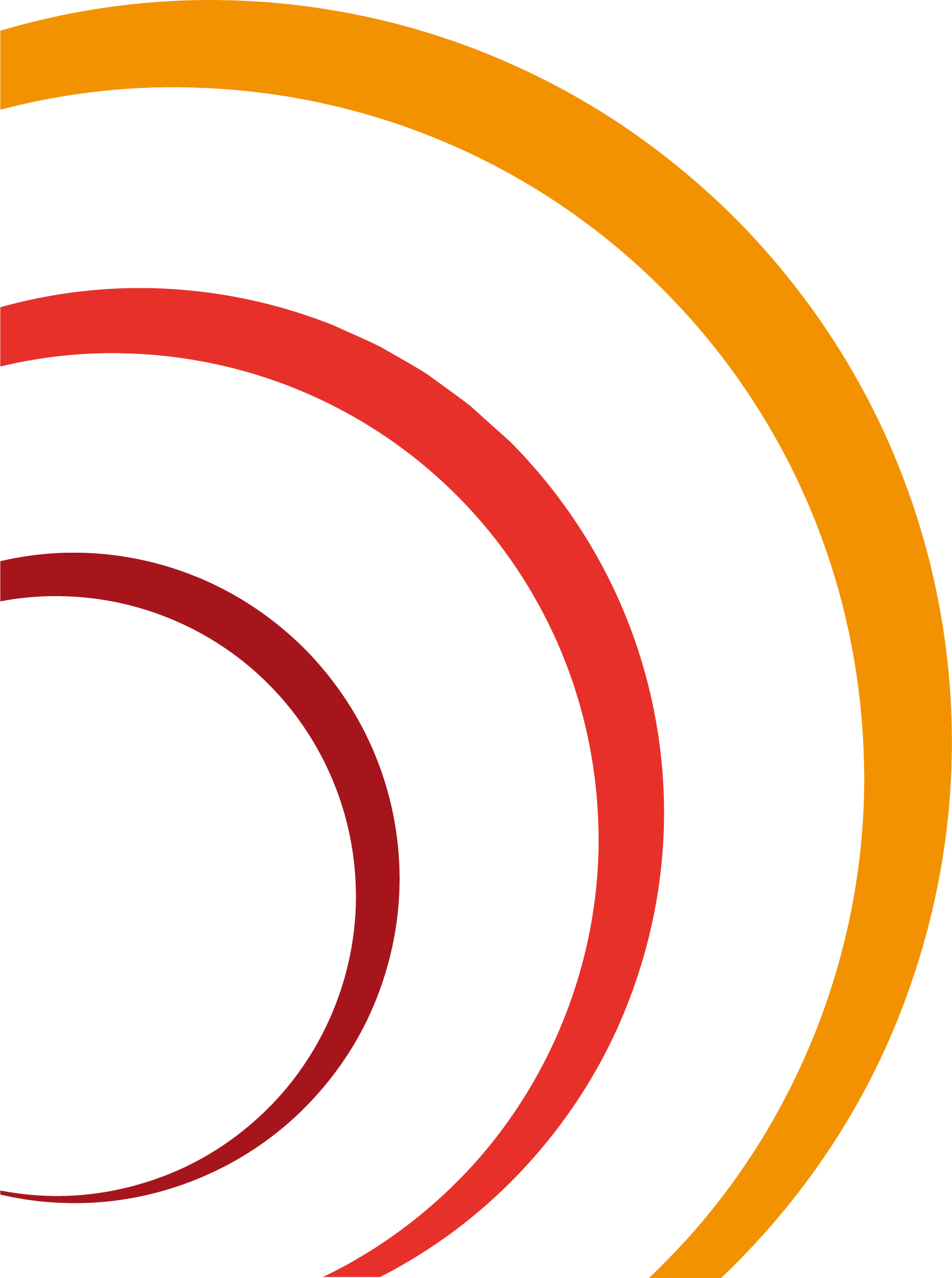 A hazai családi vállalatok helyzete –eddigi kutatásaink alapjánFBNH KlubBudapest, 2020. február 10.
Dr. Drótos György
egyetemi docens, intézetigazgató, Vezetéstudományi Intézet
központvezető, Családi Vállalatok Központ  
Budapesti Corvinus Egyetem
cfb.uni-corvinus.hu
A Corvinus Családi Vállalatok Központ megalapítása
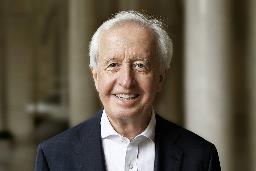 A témakör első dedikált tudományos szervezete Magyarországon – 2016 decemberében jött létre
Befogadó intézmény: BCE, Gazdálkodástudományi Kar, Vezetéstudományi Intézet
Alapítók és finanszírozók: a Péter Horváth-Stiftung és a Stiftung Familienunternehmen
Német-magyar tanácsadó testület segíti a munkánkat
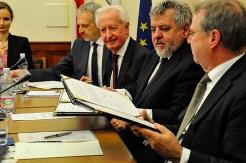 2
A Corvinus Családi Vállalatok Központ működése
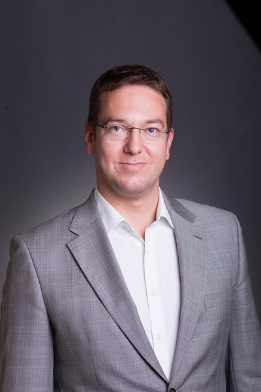 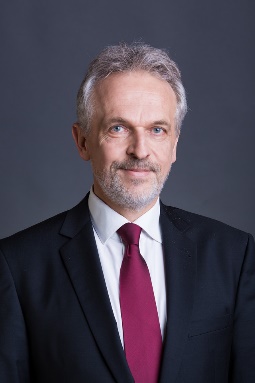 Kutat, oktat és rendezvényeket tart – nemzetközi szinten
Főként a nagyobb, már vállalatszerű működést mutató családi cégekkel foglalkozik
Három fókuszterület: utódlás, kormányzás, innováció
Fiatalokkal folyamatos bővülő csapat
Országos hálózat kialakítására törekszik – a fővároson kívül partneregyetemekkel, kutatókkal működik együtt
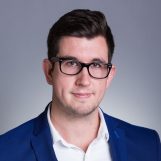 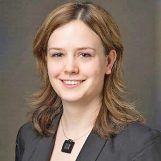 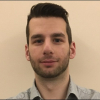 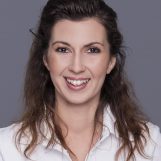 3
Kutatásaink bemutatása
Az első hazai nagymintás és reprezentatív fel-mérés, amely a családi vállalati népességet érinti (2017-2018)
Két szakaszban két kérdőívet használtunk:
vállalati alapadatok – családi befolyás            változói – gazdasági teljesítmény (1415 cég)
szocio-emocionális vagyon – utódlás – kormányzás – professzionalizálódás (250 cég)
Jelenleg (2019-2020) új kutatás zajlik pszichológusok és szociológus bevonásával: cél a hazai utódlási folyamatok mélyebb rétegeinek megértése
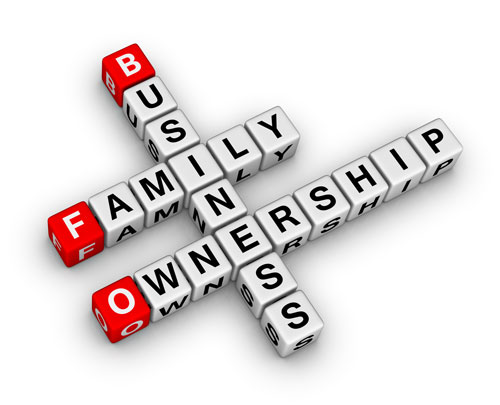 4
Mit nevezünk családi vállalatnak?
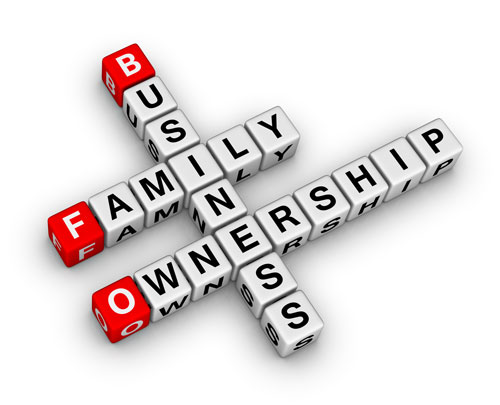 A család meghatározó tulajdonnal bír
Az alapítón (fő tulajdonoson) kívül legalább egy családtag még közreműködik
Tervezik a tulajdon átörökítését
Családi vállalatnak tekintik magukat
5
A családi vállalkozások aránya a világban
Egyesült Királyság 70%
Németország 84%
Magyarország (különböző definíciók és vizsgált népesség mellett)
	- 82 % (Wieszt-	Drótos 2018)
	- 72% (Mandl 	2008)
	-  63% (Kása és 	mtsai. 2018)
Olaszország 85%
USA 96%
Közel-Kelet 90%
Brazília 90%
Ausztrália 75%
Chile 75%
Forrás: Ifera 2003
A magyarországi családi vállalati szegmens jellemzői
A „nyugati”, de részben a „keleti” országokhoz képest is eltérő pályát futottak be.
 Indulásuk típusai: 
újrakezdéssel (vagyon visszaszerzése)
folytatólagosan (pl. kisipari tevékenység kiterjesztése)
„zöldmezősen” (start-up)
„barnamezősen”(privatizáció) 
Kevesen érték el a nagyvállalati kategóriát: ehhez ismert márka, kiemelkedő innovációs képesség, jelentős export (erős beszállítói pozíció) is kellene.
A 90-es évek körül indított vállalkozásokban rész-ben lezajlott, részben még várat magára a váltás.
 A digitalizáció és a Z generáció piacra lépése     most új kihívásokat támaszt feléjük.
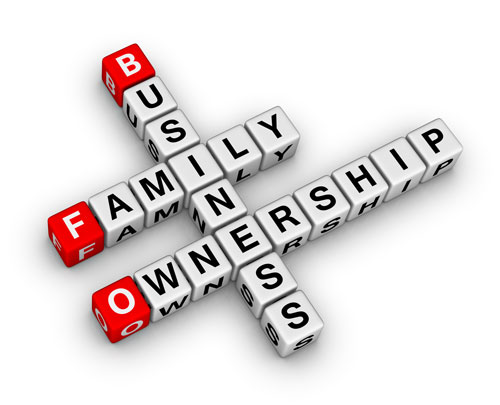 7
A családi vállalatok méretével összefüggő eredmények
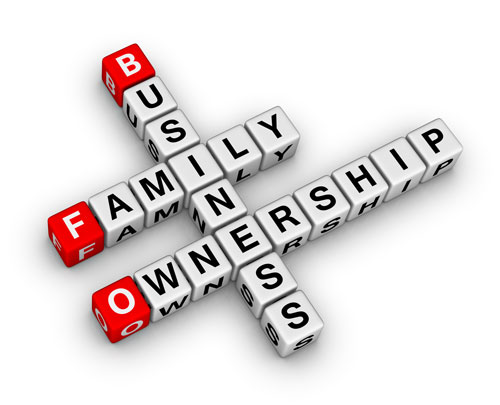 A családi cégek körülbelül 92%-a mikro- vagy kisvállalkozás. A vállalkozás növekedésével egyre több családtagot alkalmaznak, illetve vonnak be a vezetésbe.
A családi cégeknek csak 7%-a középvállalkozás. Valamivel több családtagot sikerül alkalmazniuk, mint a kisvállalkozásoknak, de a nagyokhoz képest kevésbé vonnak be külső szakembereket (ami az esetükben már indokolt lenne).
A családi cégek alig több, mint 1%-a nagyvállalat. Átlag feletti gazdálkodási teljesítményt mutatnak, illetve nagyobb részük „szigorú értelemben véve” is családi vállalat.
8
A családi vállalatok kormányzására vonatkozó eredmények
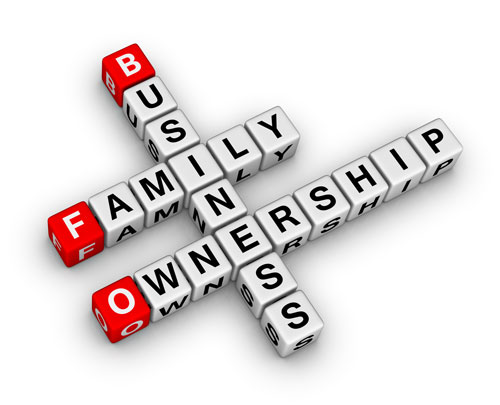 Családi tanács: családtagok által alkotott munka-csoport, amelynek feladata a cég és a család kapcsolatának kialakítása és kezelése.
A hazai családi vállalkozásokban a családi tanács gyakran részlegesen és informálisan átveszi más kormányzó/irányító testületek (pl. taggyűlés, igazgatóság, felsővezetés stb.) funkcióit.
Azonban a második generációs cégeknél már:
az otthon tartott testületi ülések aránya csökken,
a testületek jobban elkülönülnek egymástól.
A hazai családi tanácsok inkább operatívan kötik össze a családot és az üzletet – a családi kontroll hosszabb távú biztosításával kevésbé foglalkoznak.
9
A jobb gazdasági teljesítményt mutató családi cégekre vonatkozó eredmények
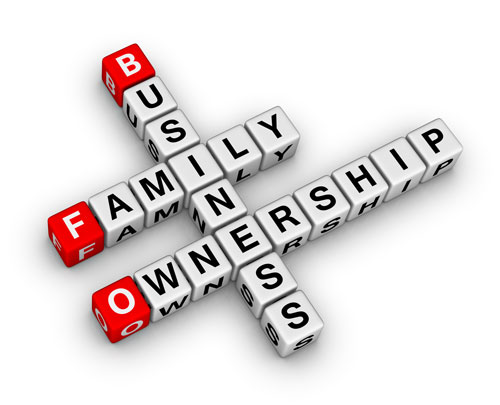 Érzelmileg többre értékelik a vállalati tulajdonukat.
Nagyobb valószínűséggel rendelkeznek utódlási tervvel.
Tulajdonosaik/vezetőik jellemzően tovább dolgoznának, de kisebb arányuk szeretne bevonódni operatív vagy stratégiai döntésekbe.
A vállalkozásban dolgozó családtagjaik száma magasabb és a vezetésbe bevont külső szakemberek aránya is nagyobb.
Családi tanácsuk jobban elkülönül, családjuk és vállalkozásuk kapcsolata szabályozottabb.
Valamivel magasabb arányban számoltak be új termék vagy szolgáltatás fejlesztéséről.
10
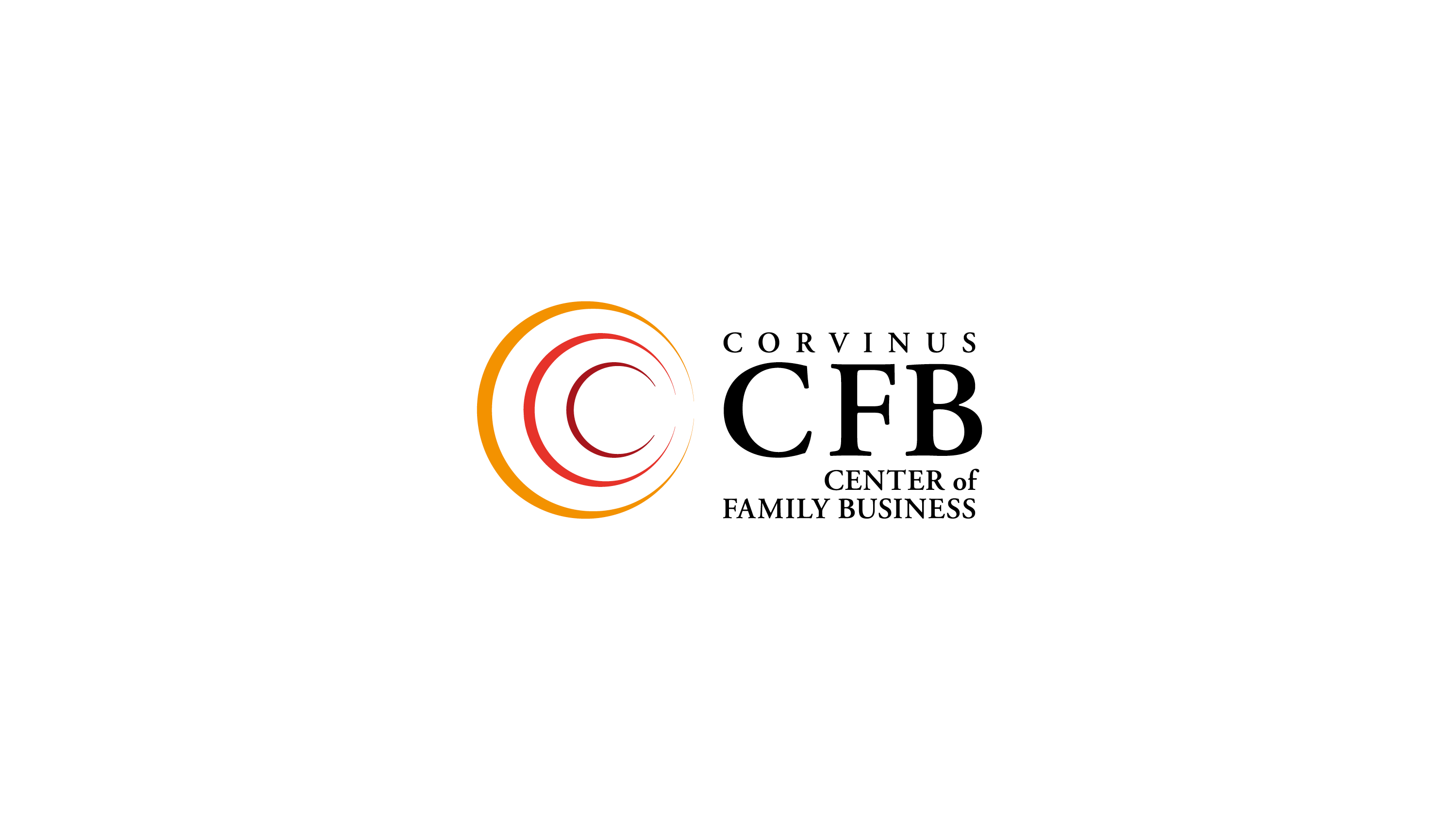